智慧金融量化分析 (Artificial Intelligence in Finance and Quantitative Analysis)
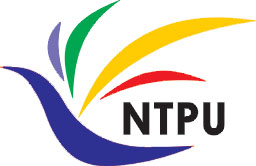 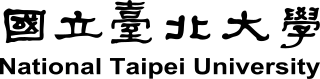 演算法交易 (Algorithmic Trading) 風險管理 (Risk Management); 交易機器人與基於事件的回測 (Trading Bot and Event-Based Backtesting)
1101AIFQA10
MBA, IM, NTPU (M6132) (Fall 2021) Tue 2, 3, 4 (9:10-12:00) (8F40)
戴敏育 副教授
Min-Yuh Day, Ph.D, Associate Professor
國立臺北大學 資訊管理研究所
Institute of Information Management, National Taipei University
https://web.ntpu.edu.tw/~myday
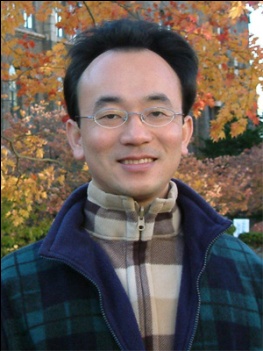 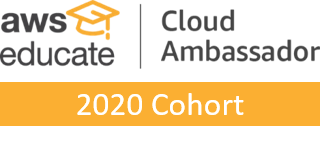 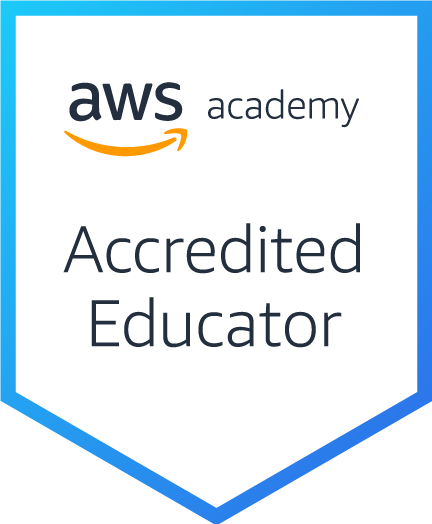 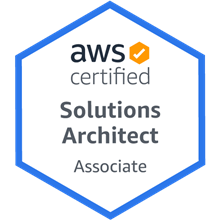 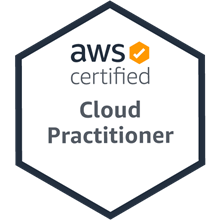 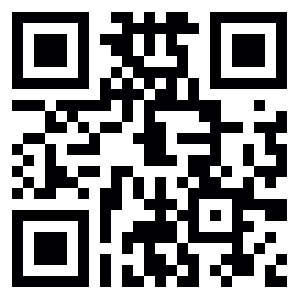 1
2021-12-28
課程大綱 (Syllabus)
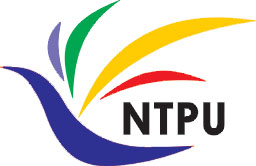 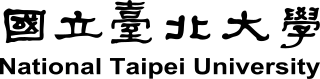 週次 (Week)    日期 (Date)    內容 (Subject/Topics)
1   2021/09/28   智慧金融量化分析概論                                           (Introduction to Artificial Intelligence in Finance and Quantitative Analysis)
2   2021/10/05   AI 金融科技: 金融服務創新應用                               (AI in FinTech: Financial Services Innovation and Application)
3   2021/10/12   投資心理學與行為財務學                               (Investing Psychology and Behavioral Finance)
4   2021/10/19   財務金融事件研究法 (Event Studies in Finance)
5   2021/10/26   智慧金融量化分析個案研究 I                               (Case Study on AI in Finance and Quantitative Analysis I)
6   2021/11/02   財務金融理論 (Finance Theory)
2
課程大綱 (Syllabus)
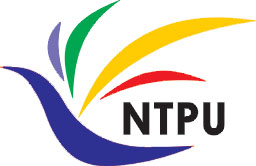 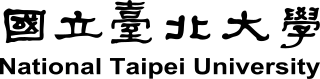 週次 (Week)    日期 (Date)    內容 (Subject/Topics)
7   2021/11/09   數據驅動財務金融 (Data-Driven Finance)
8   2021/11/16   期中報告 (Midterm Project Report)
9   2021/11/23   金融計量經濟學 (Financial Econometrics)
10   2021/11/30   人工智慧優先金融 (AI-First Finance)
11   2021/12/07   智慧金融量化分析產業實務                                 (Industry Practices of AI in Finance and Quantitative Analysis )
[演講主題：指數設計的方法論、數據分析與量化投資應用，演講者：李政剛，基金經理/元大投信][Invited Talk: Index Design – Methodology、Data Analysis and the Application of Quantitative Investing, Invited Speaker: Jervis J.G. Li, Fund Manager, Yuanta SITC]
12   2021/12/14   智慧金融量化分析個案研究 II                                 (Case Study on AI in Finance and Quantitative Analysis II)
3
課程大綱 (Syllabus)
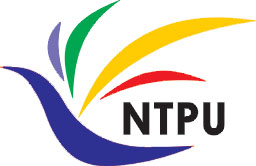 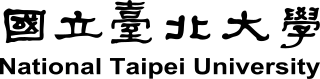 週次 (Week)    日期 (Date)    內容 (Subject/Topics)
13   2021/12/21   財務金融深度學習 (Deep Learning in Finance);                                 財務金融強化學習 (Reinforcement Learning in Finance)
14   2021/12/28   演算法交易 (Algorithmic Trading);                                 風險管理 (Risk Management);                                 交易機器人與基於事件的回測                                 (Trading Bot and Event-Based Backtesting)
15   2022/01/04   期末報告 I (Final Project Report I)
16   2022/01/11   期末報告 II (Final Project Report II)
17   2022/01/18   學生自主學習 (Self-learning)
18   2022/01/25   學生自主學習 (Self-learning)
4
Algorithmic TradingRisk ManagementTrading Bot Event-Based Backtesting
5
Outline
Algorithmic Trading
Risk Management
Trading Bot
Event-Based Backtesting
6
Source: Yves Hilpisch (2020), Artificial Intelligence in Finance: A Python-Based Guide, O’Reilly Media.
Algorithmic Trading
7
Algorithmic Trading
Historical Finance Market Data
Live Finance Market Data
Computer Program
Order Status
Broker API
Order
Backtest Results
Order
Order Status
Broker’s Server
8
Source: Ernest P. Chan (2017), Machine Trading: Deploying Computer Algorithms to Conquer the Markets, Wiley
Risk and Return
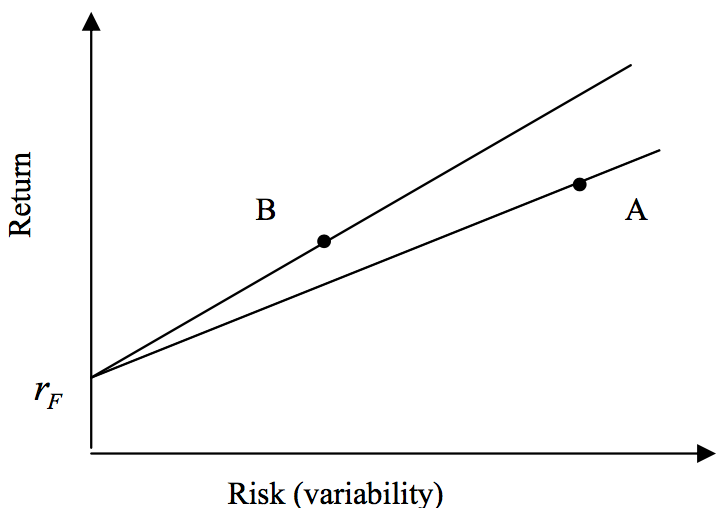 9
Source: Bacon, Carl. "How sharp is the Sharpe-ratio?-Risk-adjusted Performance Measures." Statpro White Paper (2000).
Sharpe Ratio
10
Source: Bacon, Carl. "How sharp is the Sharpe-ratio?-Risk-adjusted Performance Measures." Statpro White Paper (2000).
Sharpe Ratio
Where 
rP = portfolio return
rF = risk free rate 
σP = portfolio risk (variability, standard deviation of return)
11
Source: Bacon, Carl. "How sharp is the Sharpe-ratio?-Risk-adjusted Performance Measures." Statpro White Paper (2000).
Sortino Ratio
Where 
rP = portfolio return
rT = Minimum Target Return 
σD = Downside Risk
12
Source: Bacon, Carl. "How sharp is the Sharpe-ratio?-Risk-adjusted Performance Measures." Statpro White Paper (2000).
Max Drawdown
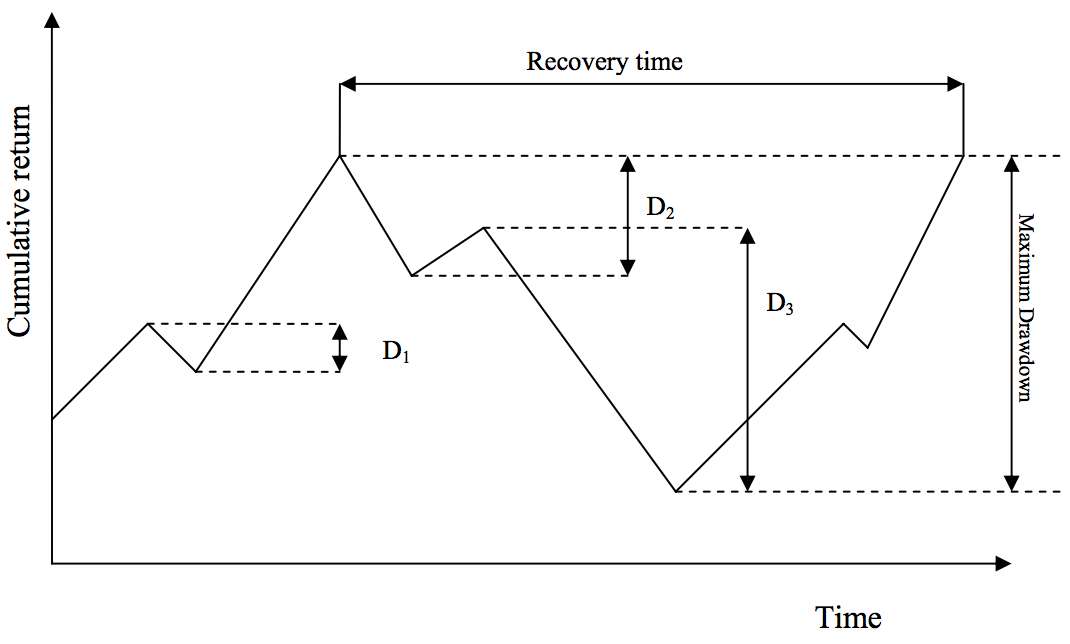 13
Source: Bacon, Carl. "How sharp is the Sharpe-ratio?-Risk-adjusted Performance Measures." Statpro White Paper (2000).
Portfolio OptimizationEfficient Frontier
Efficient Frontier
Return
Risk
Source: Tucker Balch (2012), Investment Science: Portfolio Optimization, https://www.youtube.com/watch?v=5qbMhXXq0vI
14
Time series data for EUR/USD and SMAs
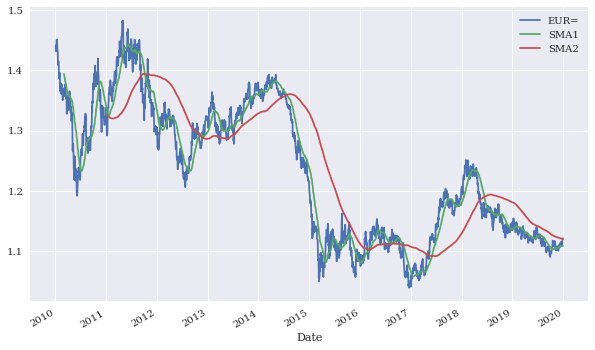 15
Source: Yves Hilpisch (2020), Artificial Intelligence in Finance: A Python-Based Guide, O’Reilly Media.
Time series data for EUR/USD, SMAs, and resulting positions
16
Source: Yves Hilpisch (2020), Artificial Intelligence in Finance: A Python-Based Guide, O’Reilly Media.
Gross performance of passive benchmark investment and SMA strategy
17
Source: Yves Hilpisch (2020), Artificial Intelligence in Finance: A Python-Based Guide, O’Reilly Media.
Gross performance of the SMA strategy before and after transaction costs
18
Source: Yves Hilpisch (2020), Artificial Intelligence in Finance: A Python-Based Guide, O’Reilly Media.
Gross performance of the passive benchmark investment and the daily DNN strategy (in-sample)
19
Source: Yves Hilpisch (2020), Artificial Intelligence in Finance: A Python-Based Guide, O’Reilly Media.
Gross performance of the passive benchmark investment and the daily DNN strategy (out-of-sample)
20
Source: Yves Hilpisch (2020), Artificial Intelligence in Finance: A Python-Based Guide, O’Reilly Media.
Gross performance of the daily DNN strategy before and after transaction costs (out-of-sample)
21
Source: Yves Hilpisch (2020), Artificial Intelligence in Finance: A Python-Based Guide, O’Reilly Media.
Gross performance of the passive benchmark investment and the DNN intraday strategy (out-of-sample)
22
Source: Yves Hilpisch (2020), Artificial Intelligence in Finance: A Python-Based Guide, O’Reilly Media.
Gross performance of the DNN intraday strategy before and after higher/ lower transaction costs (out-of-sample)
23
Source: Yves Hilpisch (2020), Artificial Intelligence in Finance: A Python-Based Guide, O’Reilly Media.
Gross performance on training and validation data set
24
Source: Yves Hilpisch (2020), Artificial Intelligence in Finance: A Python-Based Guide, O’Reilly Media.
Gross performance of the passive benchmark investment and the trading bot (out-of-sample)
25
Source: Yves Hilpisch (2020), Artificial Intelligence in Finance: A Python-Based Guide, O’Reilly Media.
Gross performance of the trading bot before and after transaction costs (in-sample)
26
Source: Yves Hilpisch (2020), Artificial Intelligence in Finance: A Python-Based Guide, O’Reilly Media.
Gross performance of the passive benchmark investment and the trading bot (vectorized and event-based backtesting)
27
Source: Yves Hilpisch (2020), Artificial Intelligence in Finance: A Python-Based Guide, O’Reilly Media.
Average true range (ATR) in absolute (price) and relative (%) terms
28
Source: Yves Hilpisch (2020), Artificial Intelligence in Finance: A Python-Based Guide, O’Reilly Media.
BTC-USD
29
Source: Yves Hilpisch (2020), Artificial Intelligence in Finance: A Python-Based Guide, O’Reilly Media.
BTC-USD Returns
30
Source: Yves Hilpisch (2020), Artificial Intelligence in Finance: A Python-Based Guide, O’Reilly Media.
BTC-USD Returns Box
31
Source: Yves Hilpisch (2020), Artificial Intelligence in Finance: A Python-Based Guide, O’Reilly Media.
The Quant Finance PyData Stack
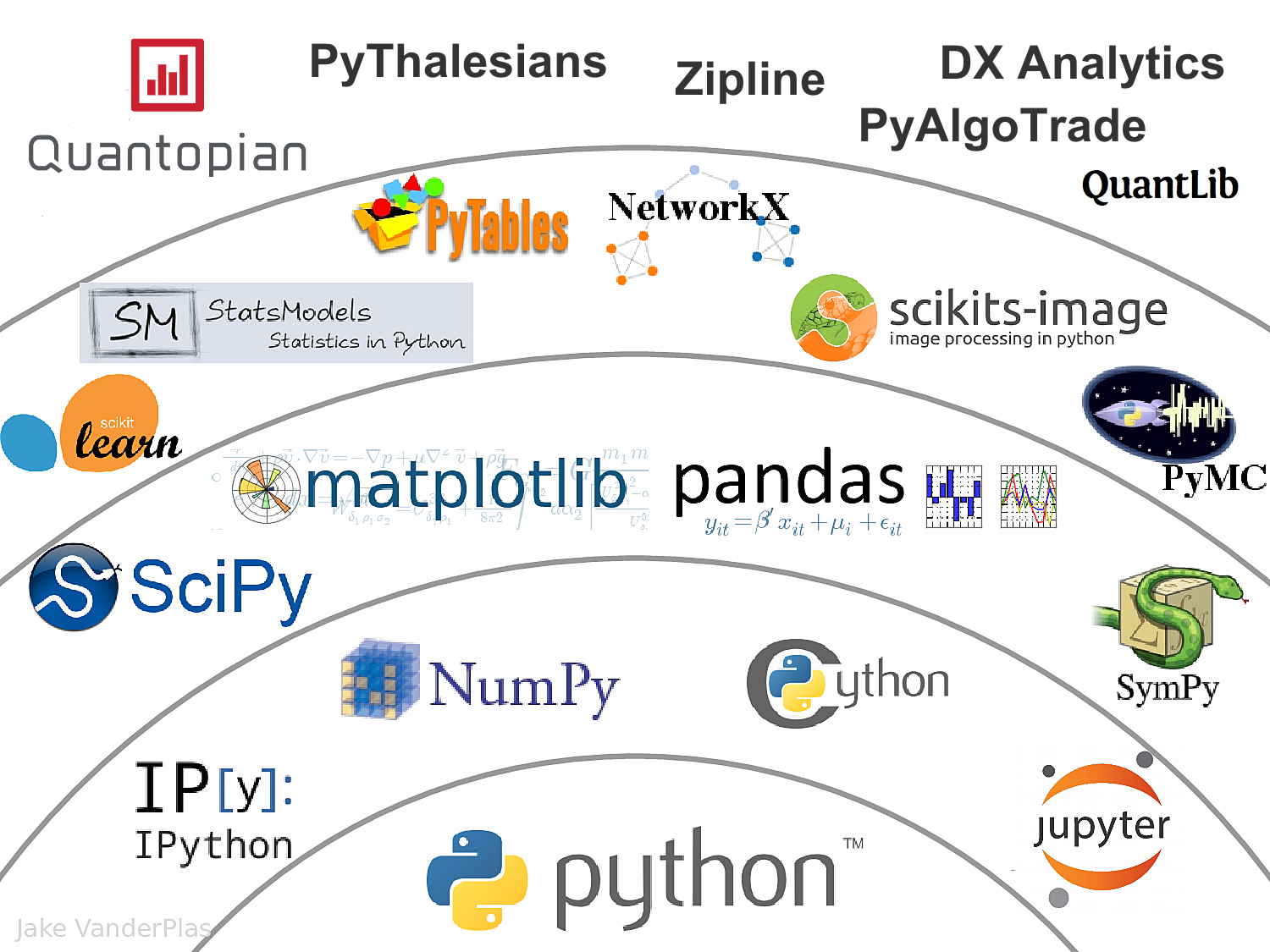 32
Source: http://nbviewer.jupyter.org/format/slides/github/quantopian/pyfolio/blob/master/pyfolio/examples/overview_slides.ipynb#/5
Yves Hilpisch (2020), Artificial Intelligence in Finance: A Python-Based Guide, O’Reilly
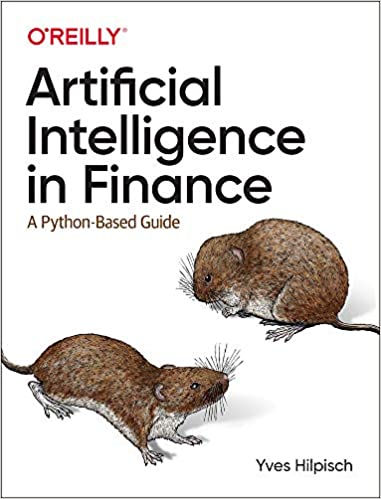 33
Source: https://www.amazon.com/Artificial-Intelligence-Finance-Python-Based-Guide/dp/1492055433
Yves Hilpisch (2020), Artificial Intelligence in Finance: A Python-Based Guide, O’Reilly
https://github.com/yhilpisch/aiif
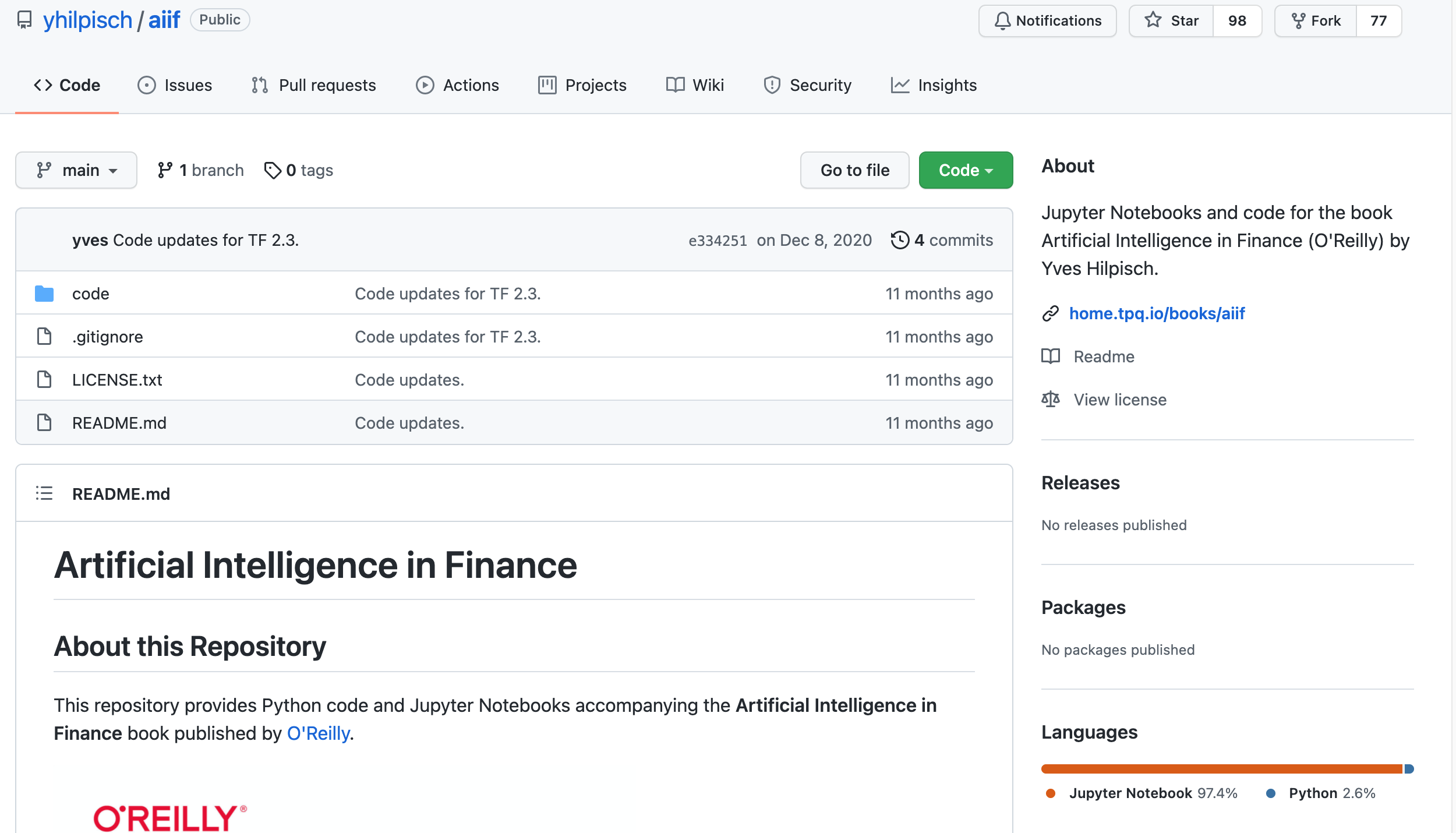 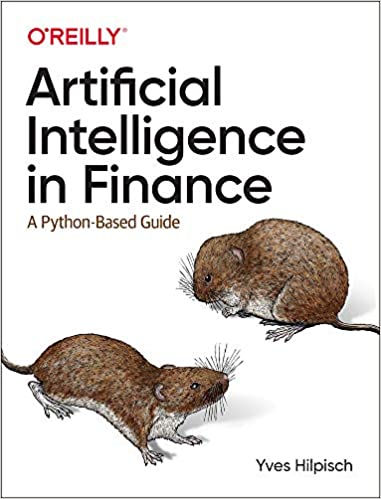 34
Source: https://github.com/yhilpisch/aiif
Yves Hilpisch (2020), Artificial Intelligence in Finance: A Python-Based Guide, O’Reilly
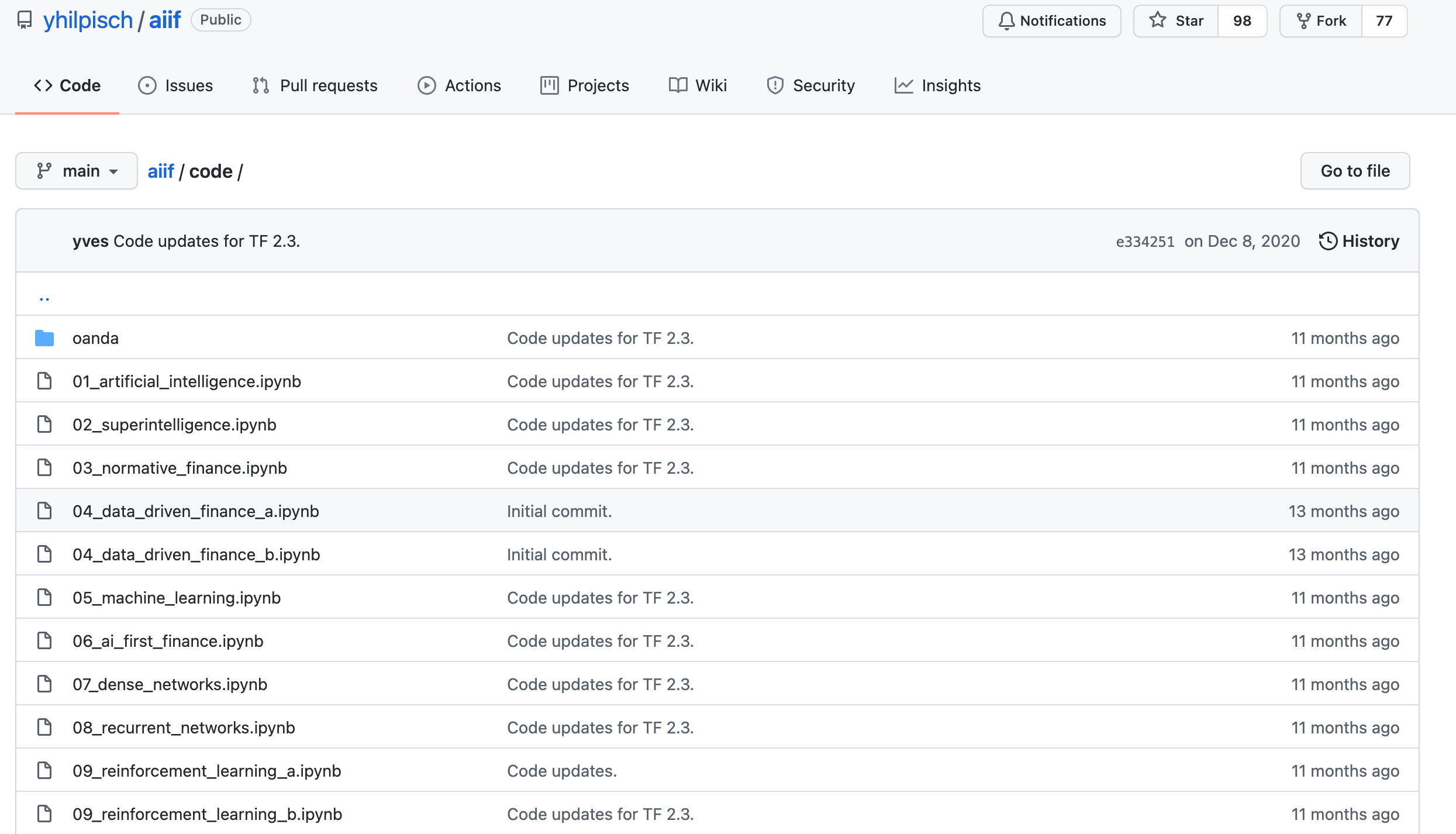 https://github.com/yhilpisch/aiif/tree/main/code
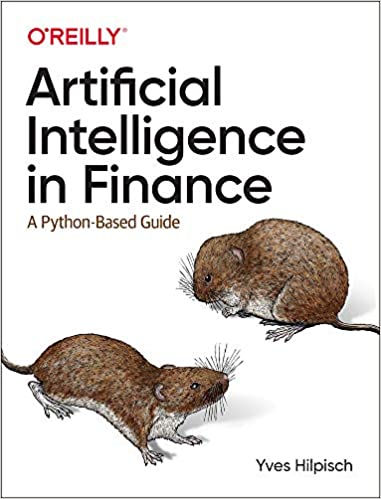 35
Source: https://github.com/yhilpisch/aiif/tree/main/code
Python in Google Colab (Python101)
https://colab.research.google.com/drive/1FEG6DnGvwfUbeo4zJ1zTunjMqf2RkCrT
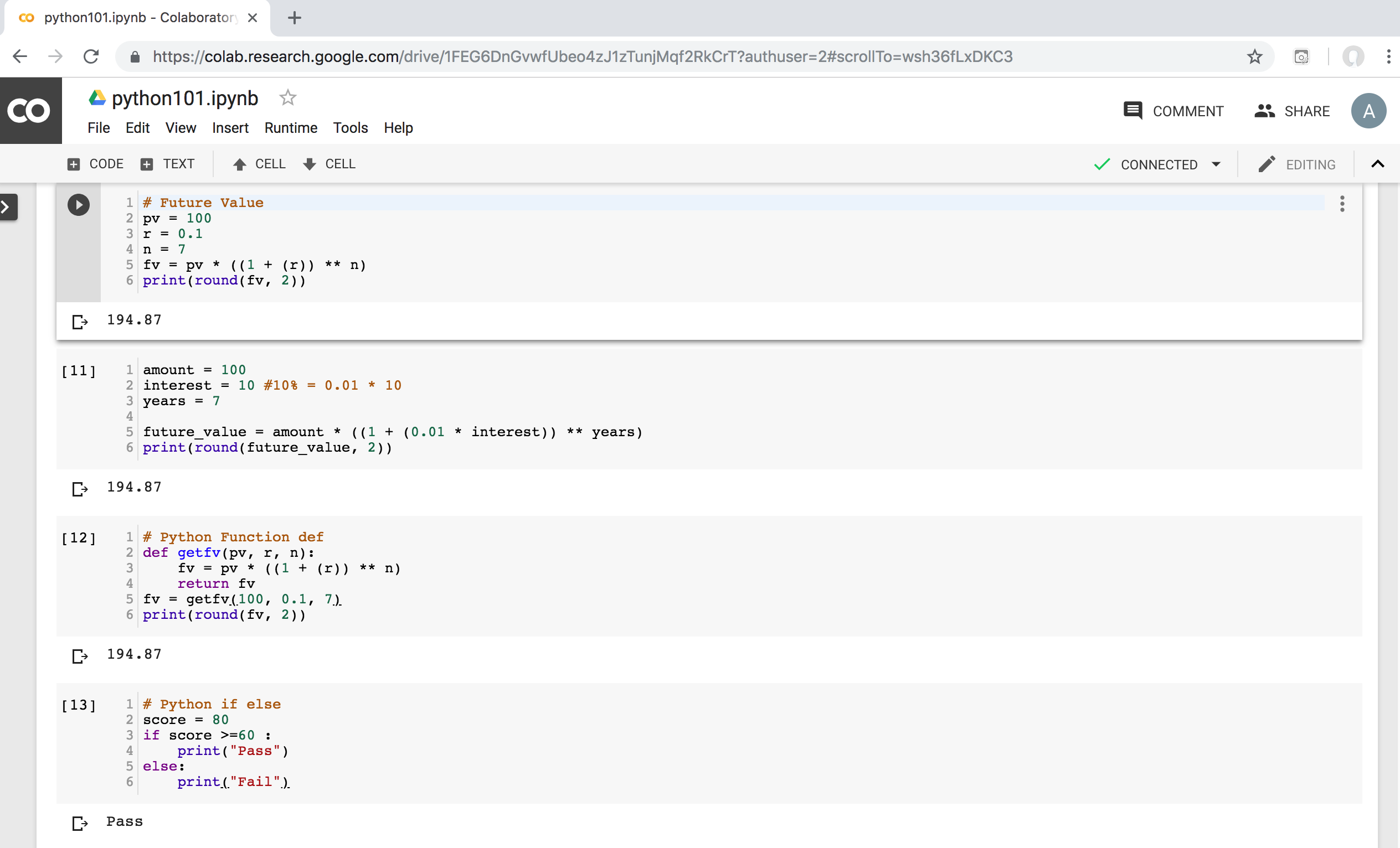 https://tinyurl.com/aintpupython101
36
Python in Google Colab (Python101)
https://colab.research.google.com/drive/1FEG6DnGvwfUbeo4zJ1zTunjMqf2RkCrT
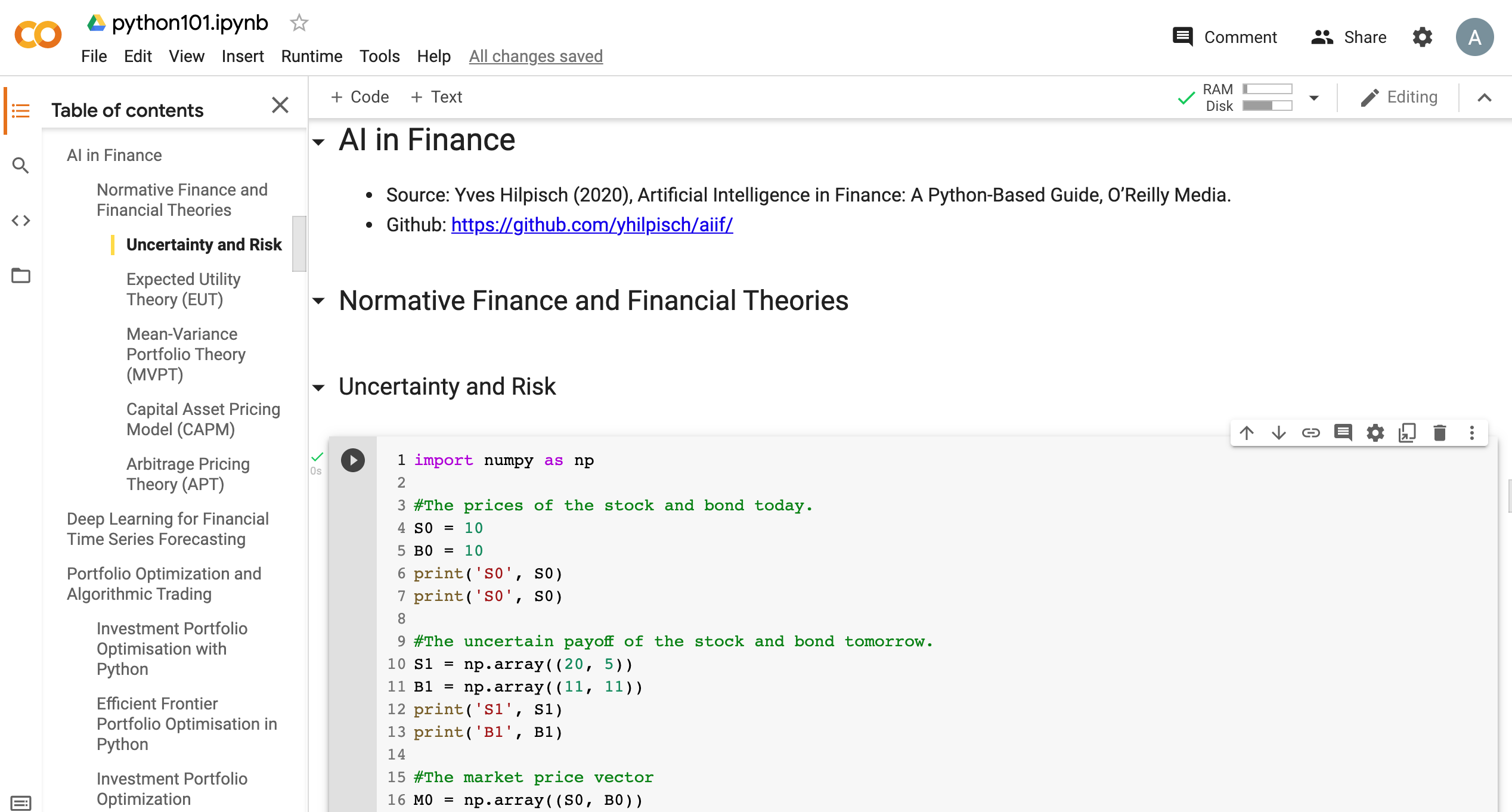 https://tinyurl.com/aintpupython101
37
Python in Google Colab (Python101)
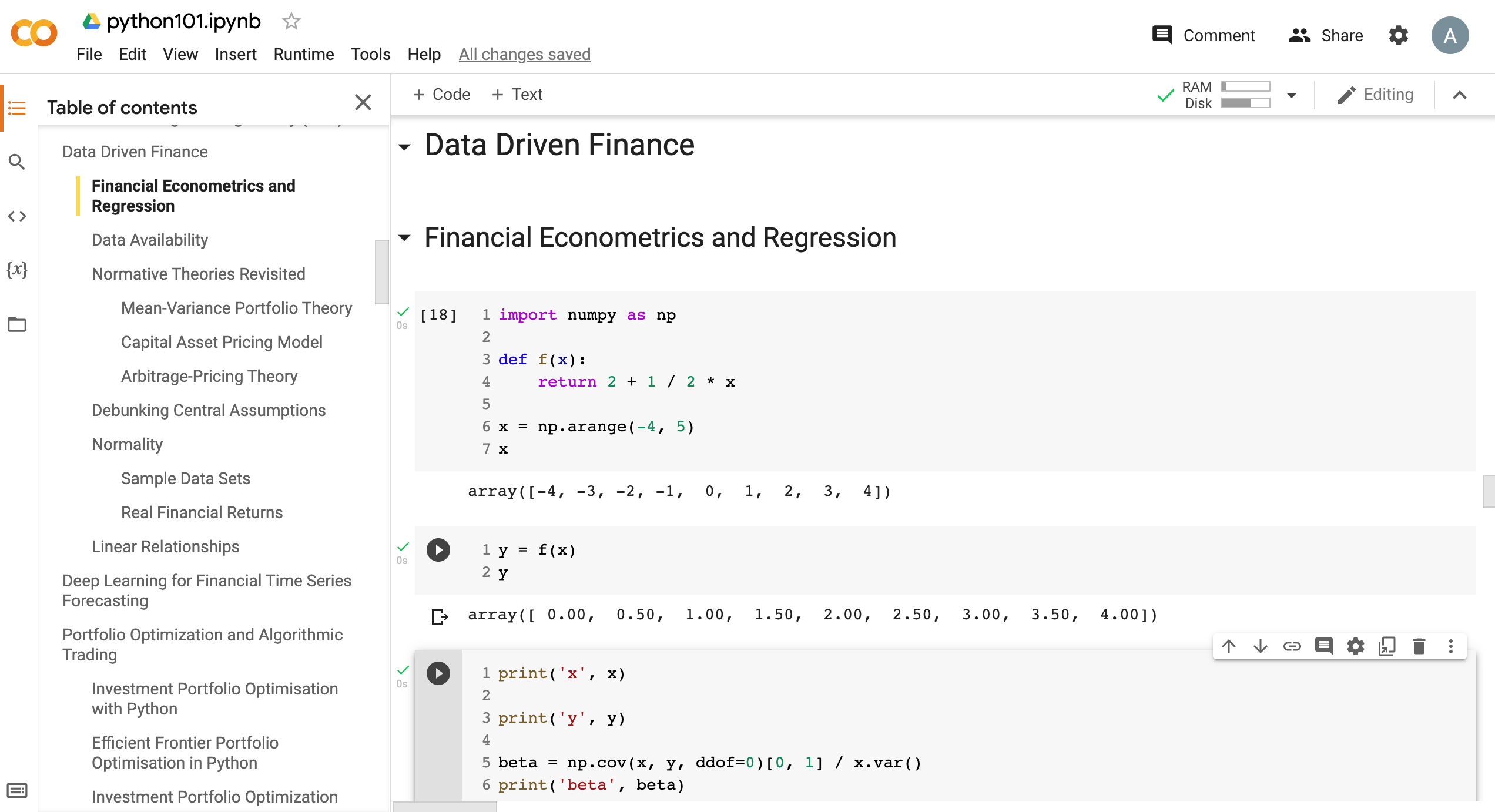 https://tinyurl.com/aintpupython101
38
Python in Google Colab (Python101)
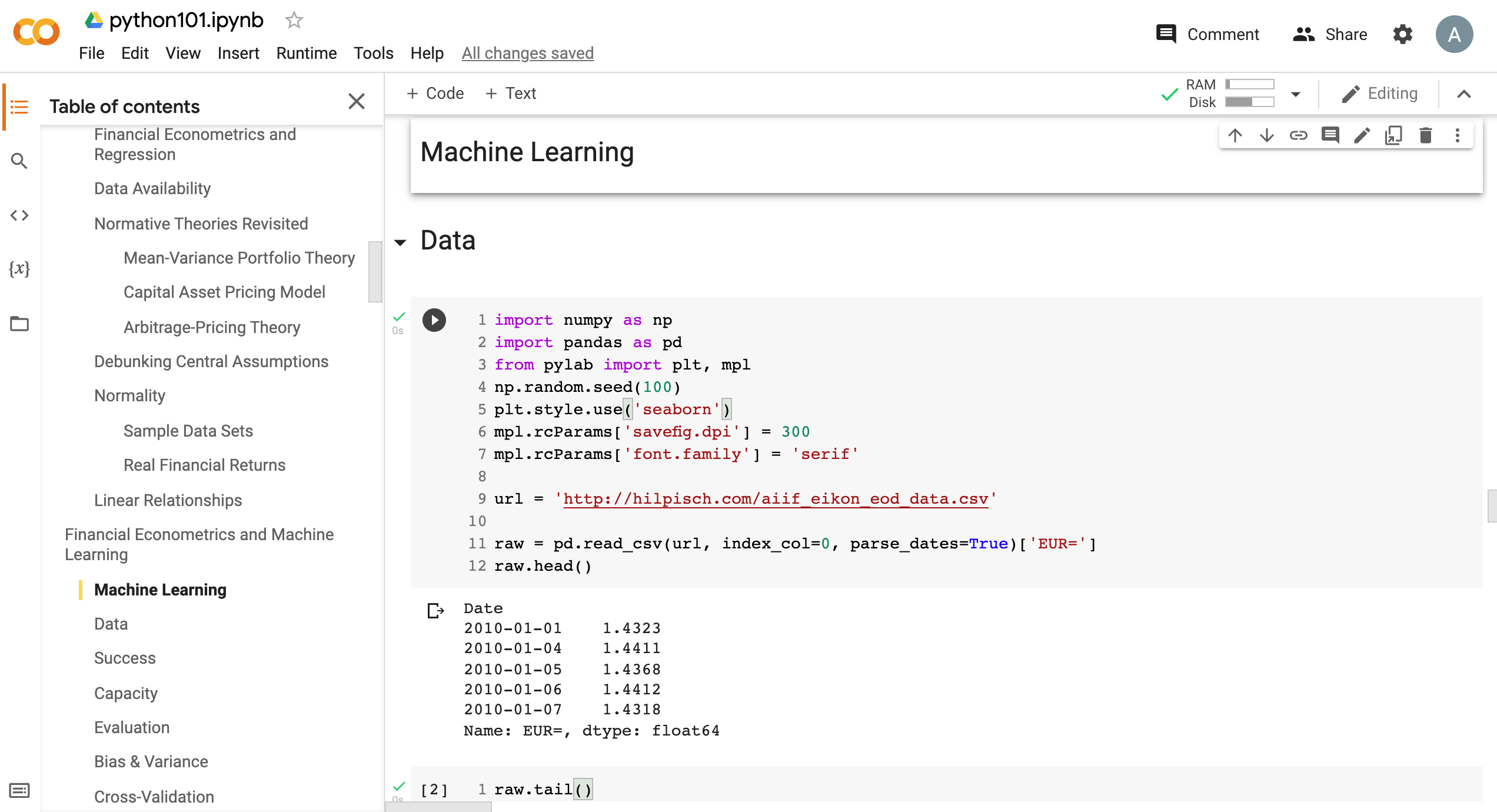 https://tinyurl.com/aintpupython101
39
Python in Google Colab (Python101)
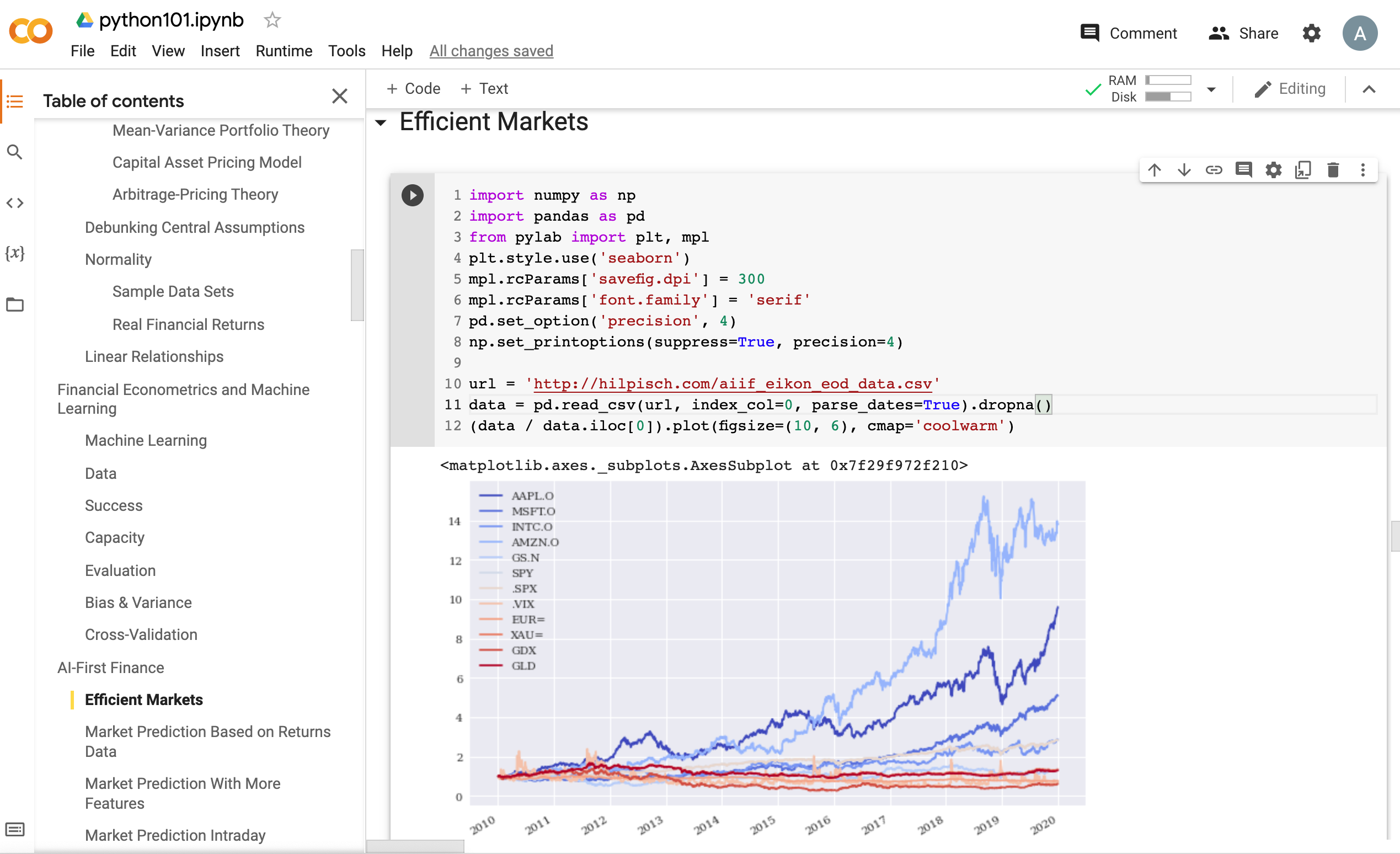 https://tinyurl.com/aintpupython101
40
Python in Google Colab (Python101)
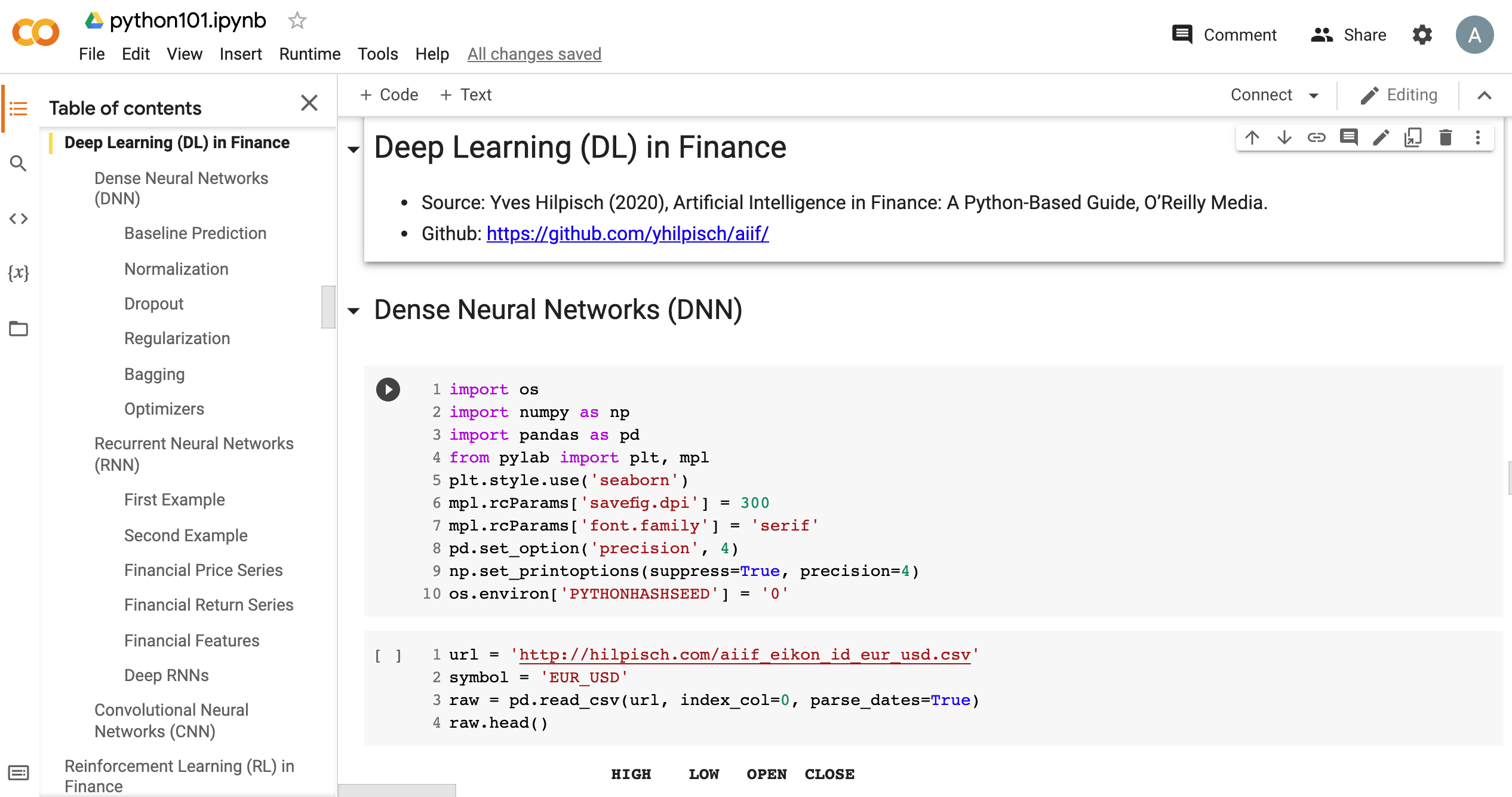 https://tinyurl.com/aintpupython101
41
Python in Google Colab (Python101)
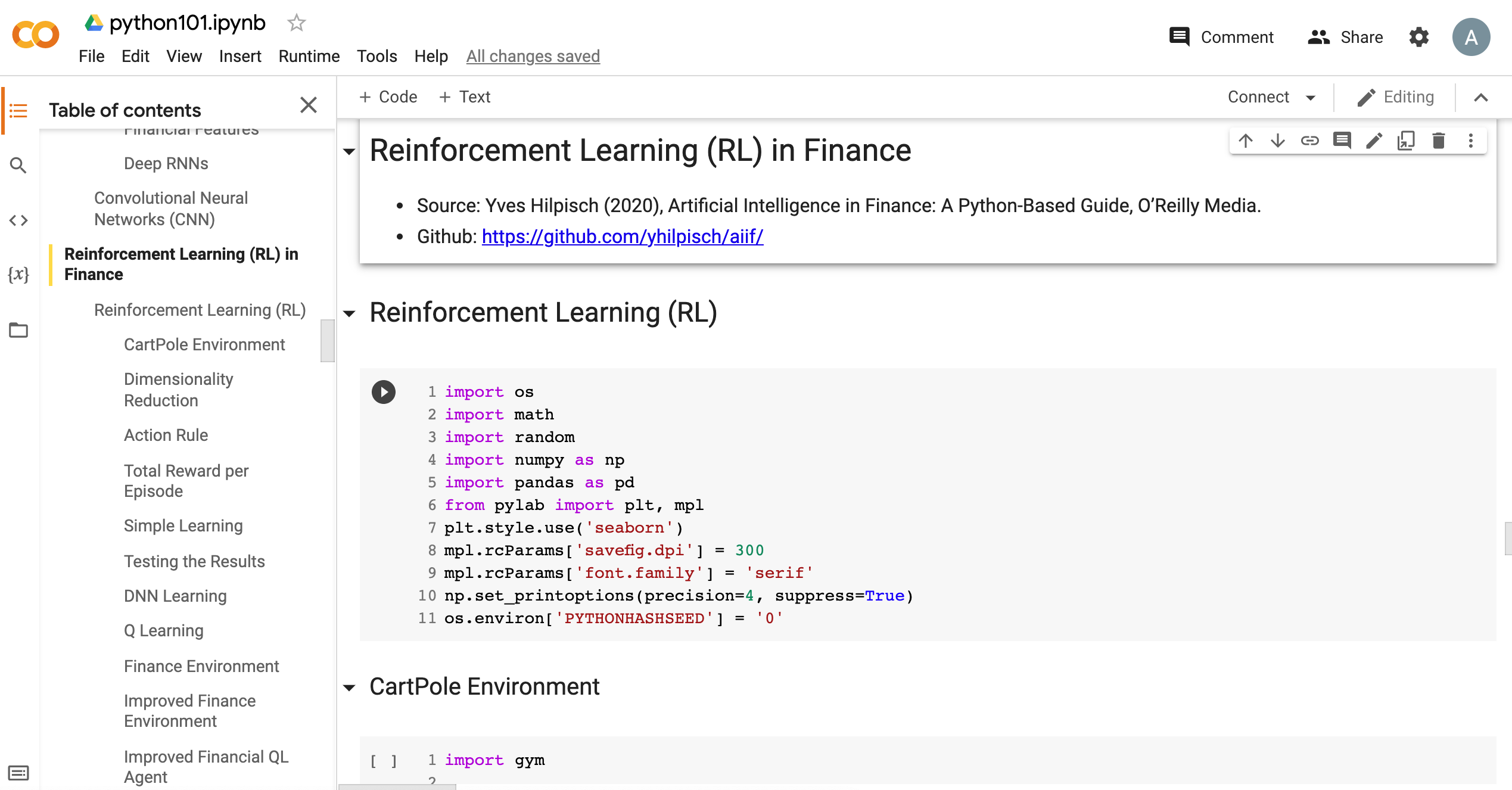 https://tinyurl.com/aintpupython101
42
Python in Google Colab (Python101)
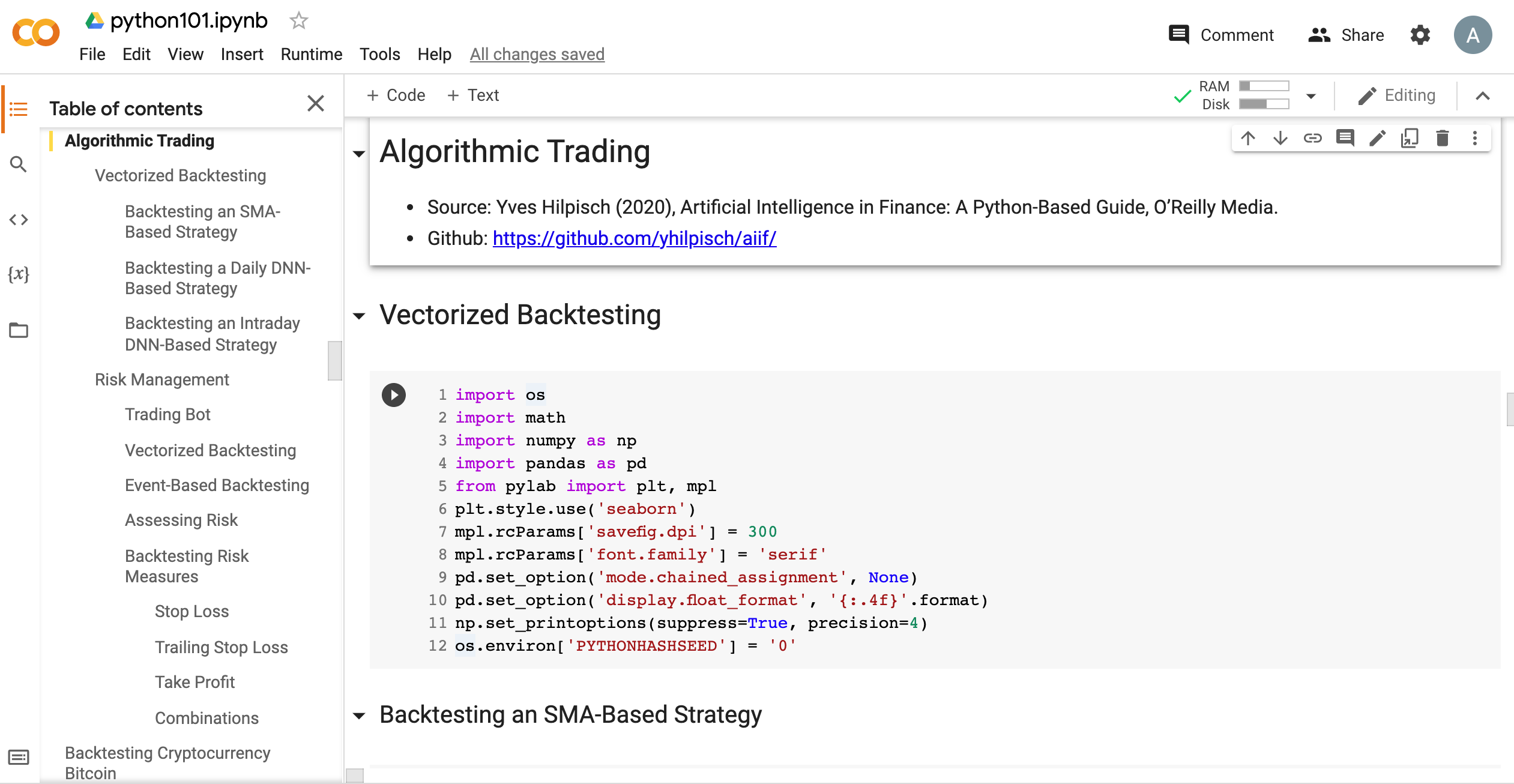 https://tinyurl.com/aintpupython101
43
Python in Google Colab (Python101)
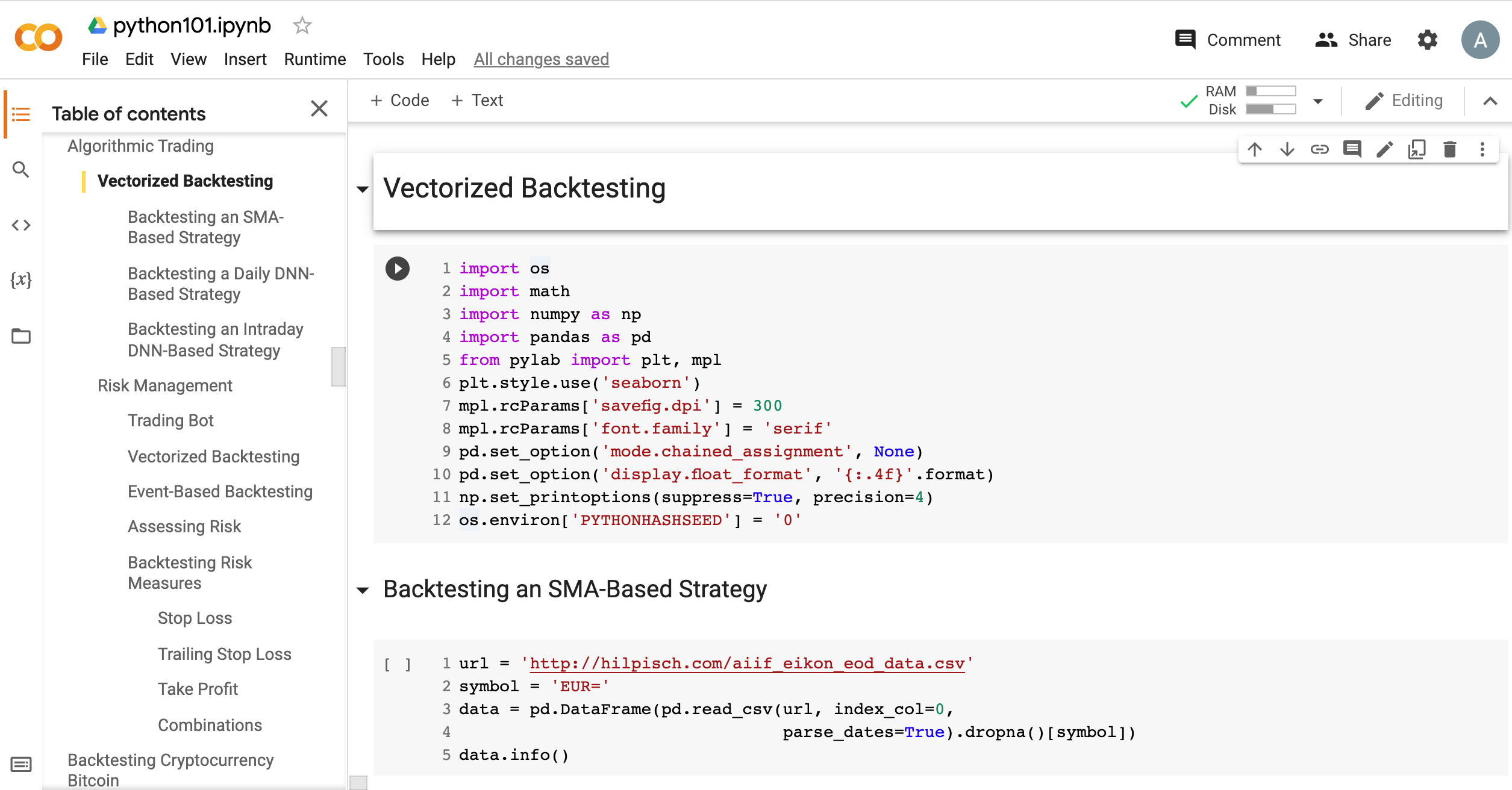 https://tinyurl.com/aintpupython101
44
Python in Google Colab (Python101)
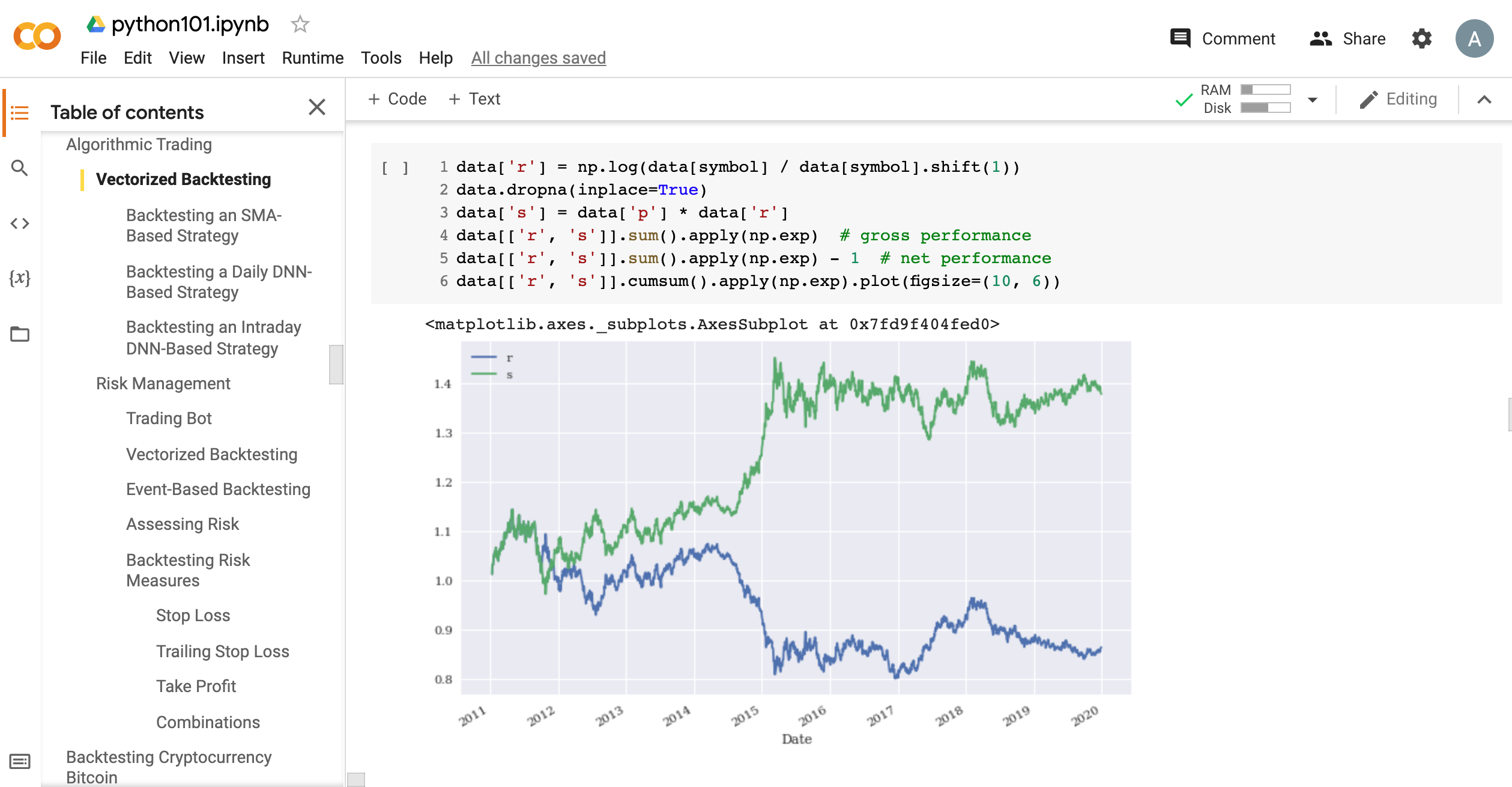 https://tinyurl.com/aintpupython101
45
Python in Google Colab (Python101)
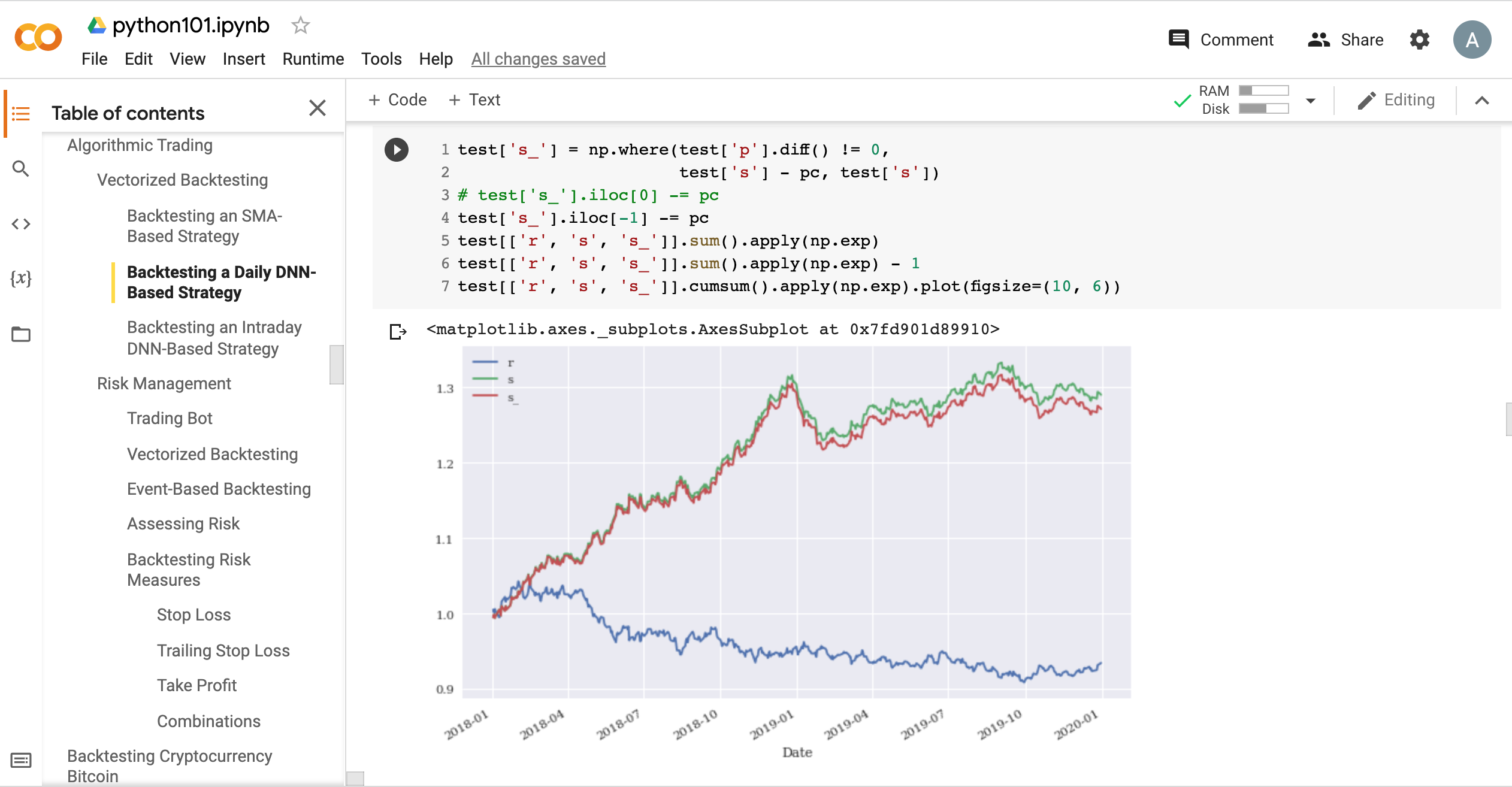 https://tinyurl.com/aintpupython101
46
Python in Google Colab (Python101)
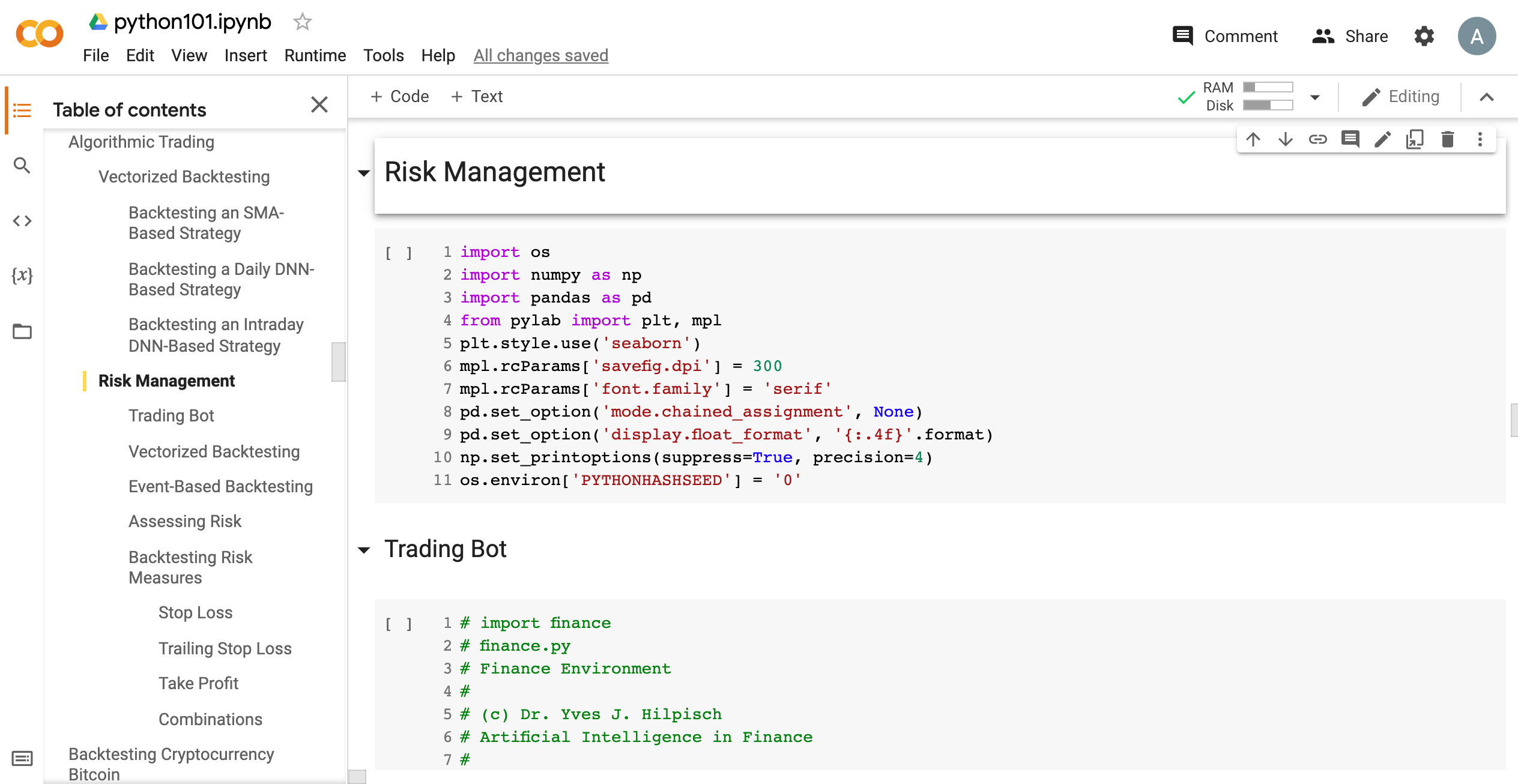 https://tinyurl.com/aintpupython101
47
Python in Google Colab (Python101)
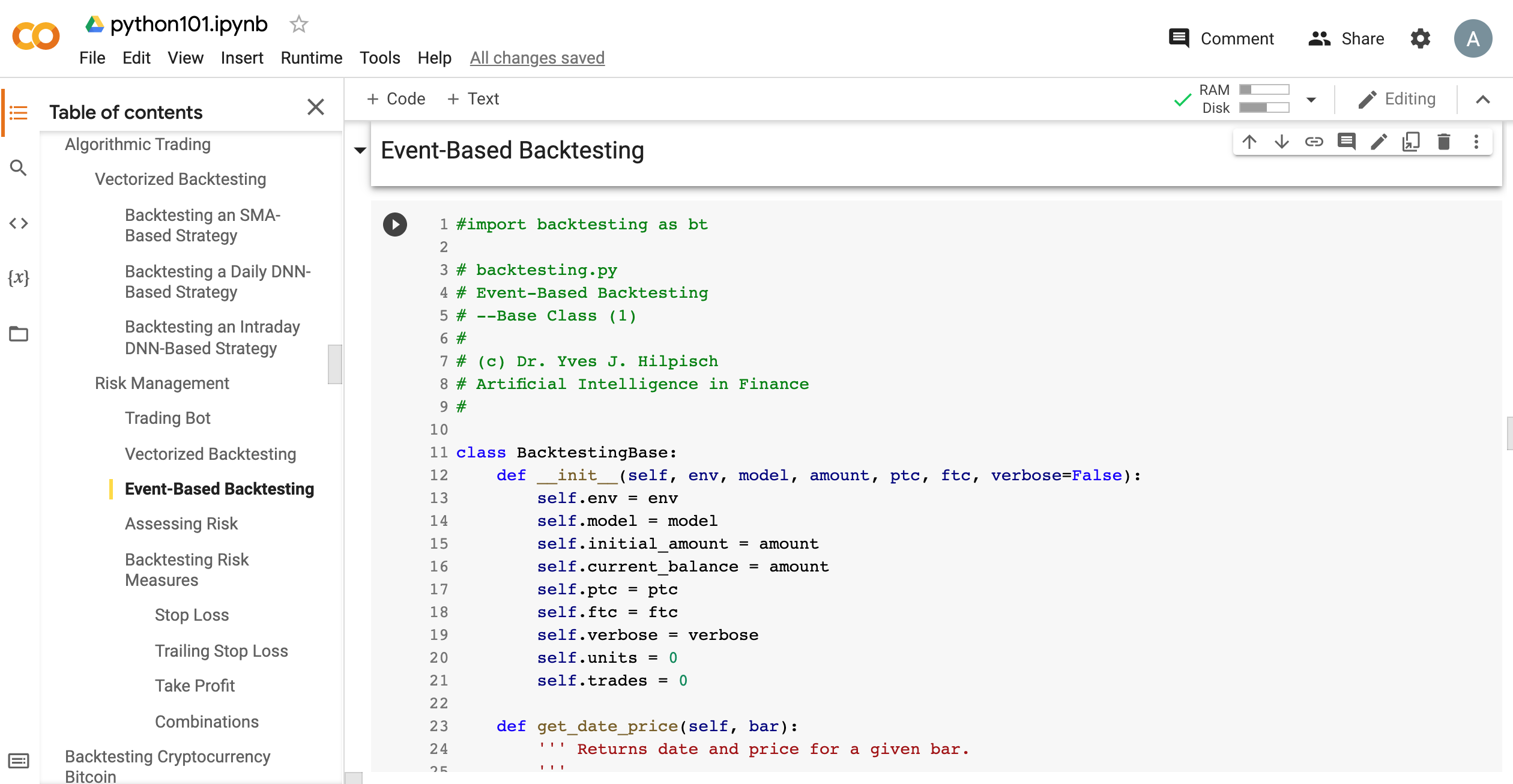 https://tinyurl.com/aintpupython101
48
Python in Google Colab (Python101)
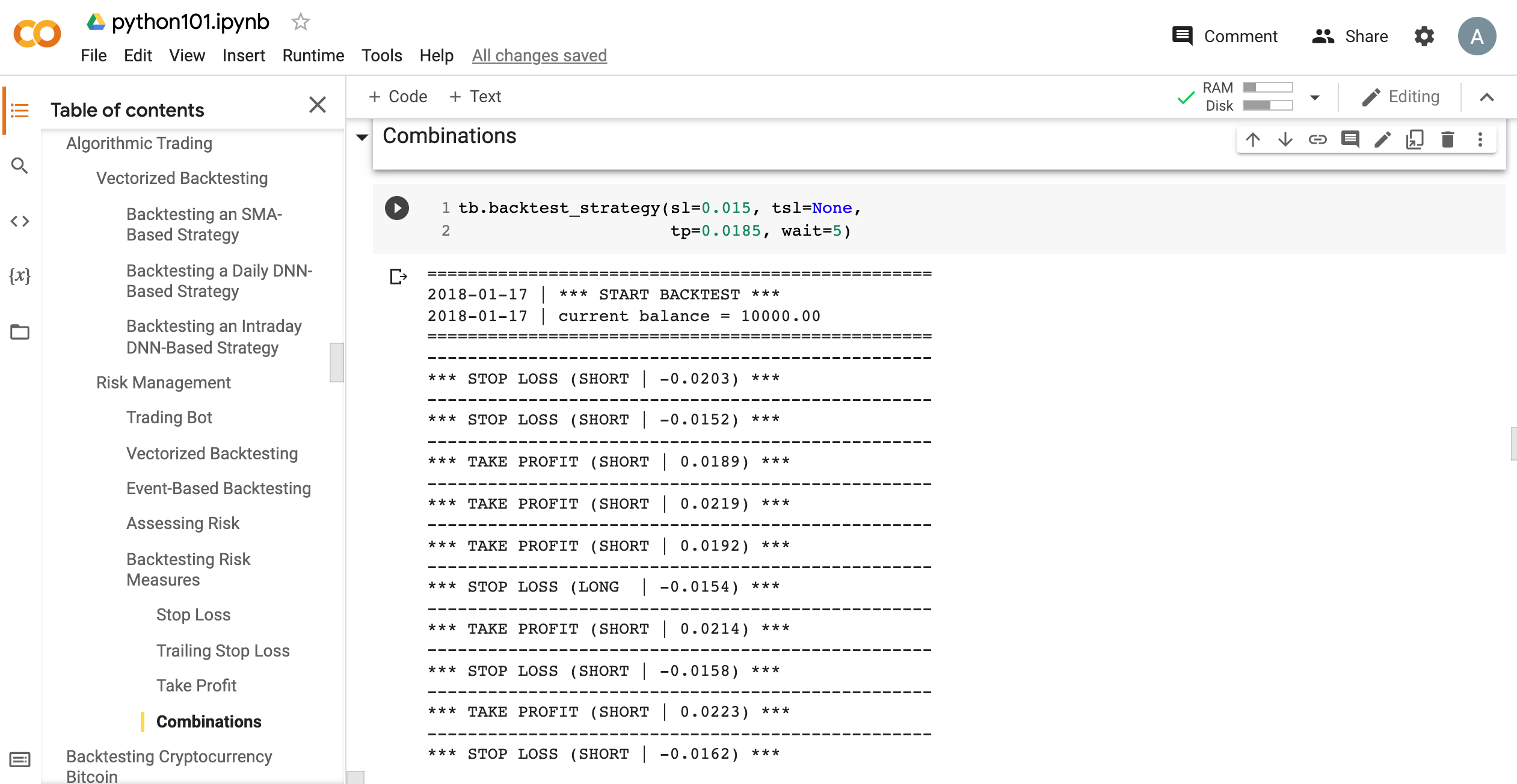 https://tinyurl.com/aintpupython101
49
Python in Google Colab (Python101)
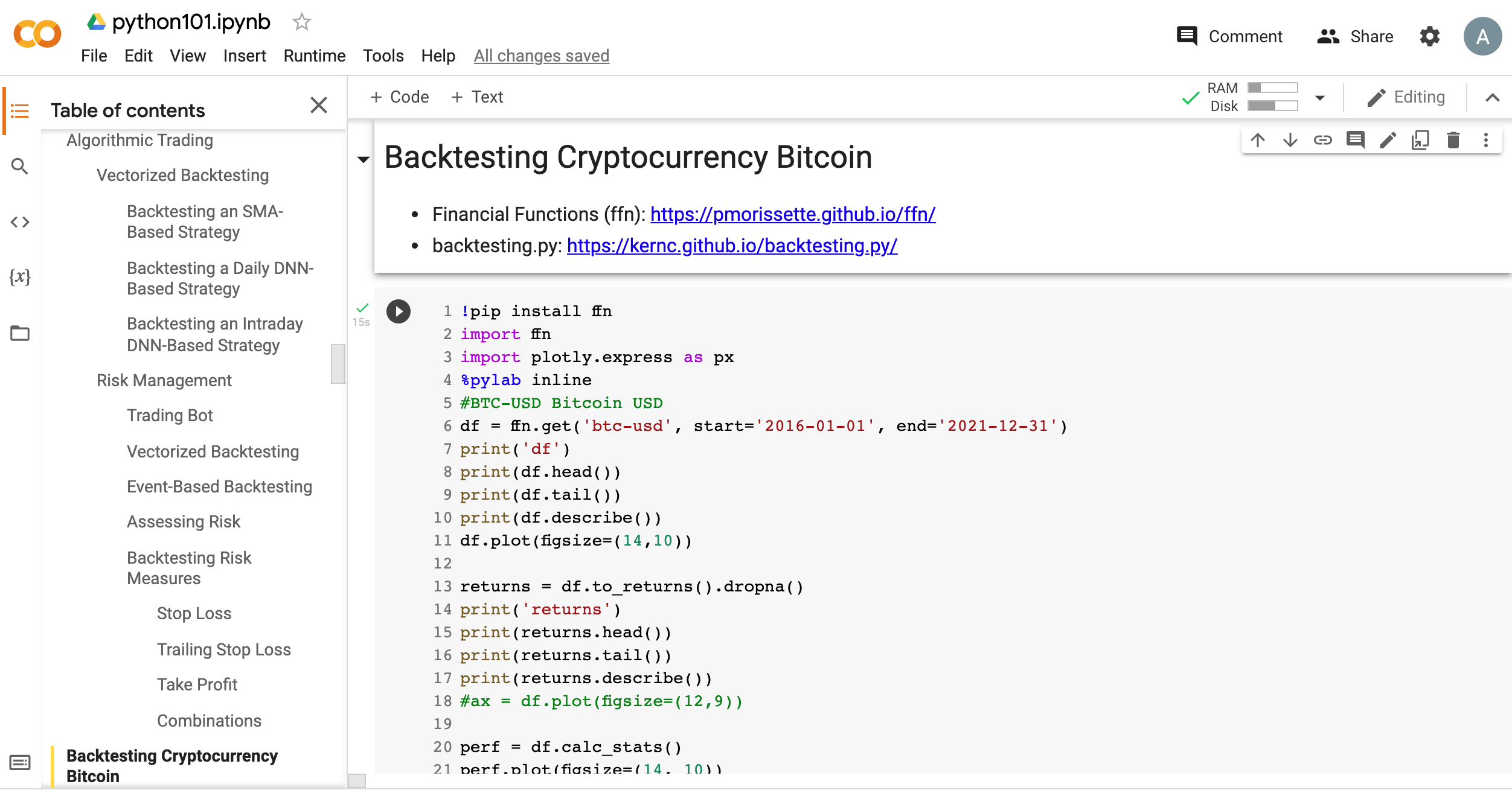 https://tinyurl.com/aintpupython101
50
Python in Google Colab (Python101)
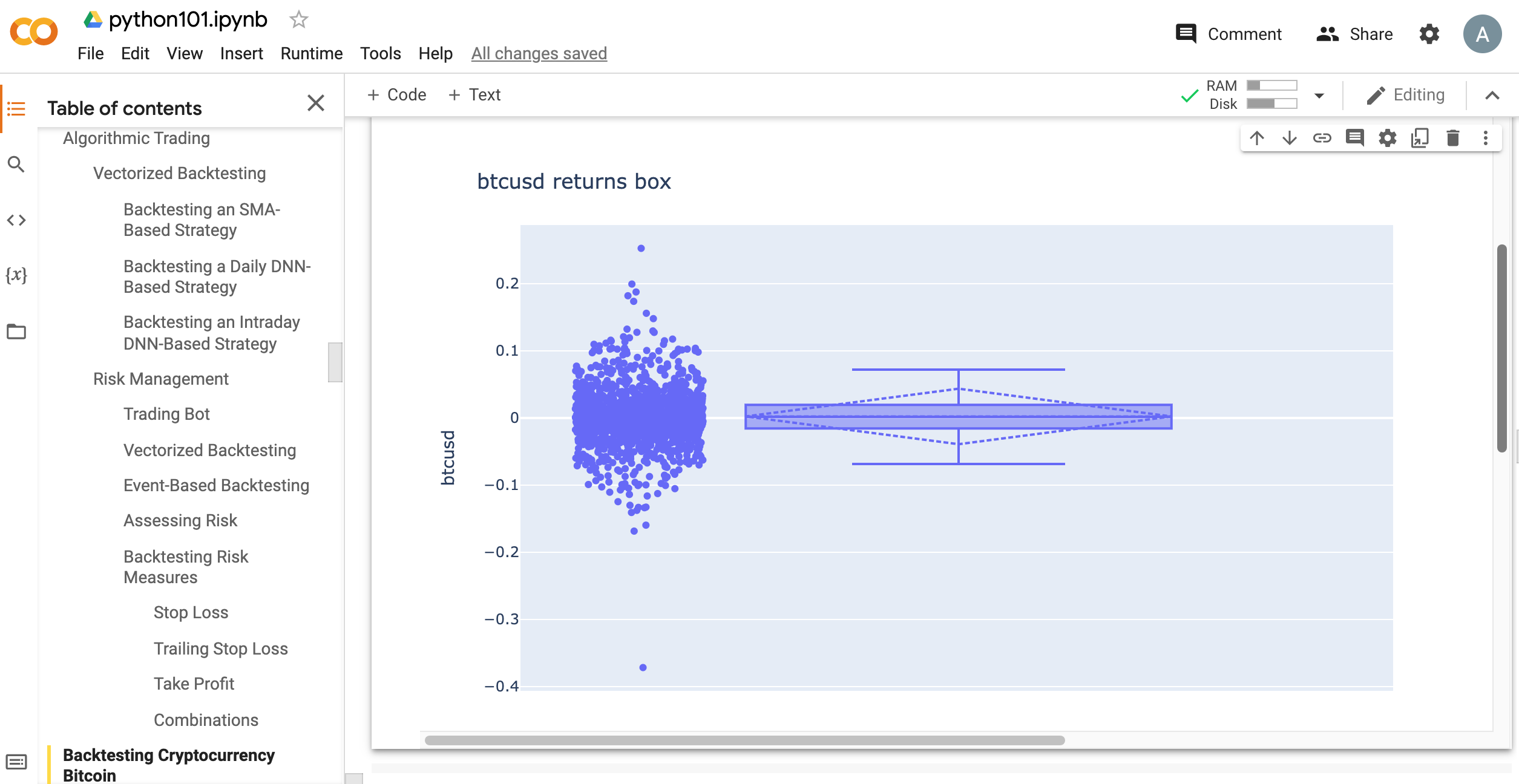 https://tinyurl.com/aintpupython101
51
Python in Google Colab (Python101)
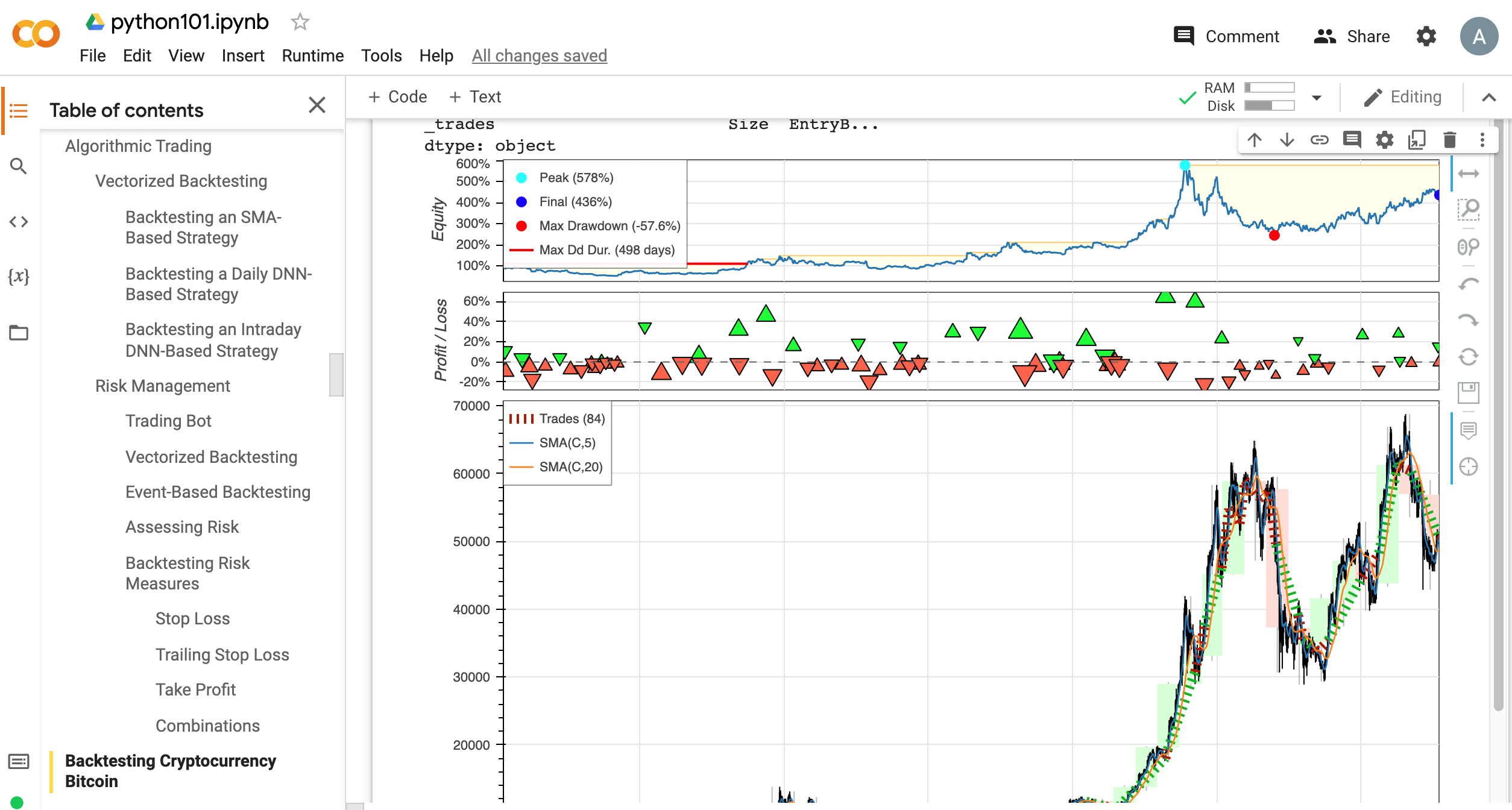 https://tinyurl.com/aintpupython101
52
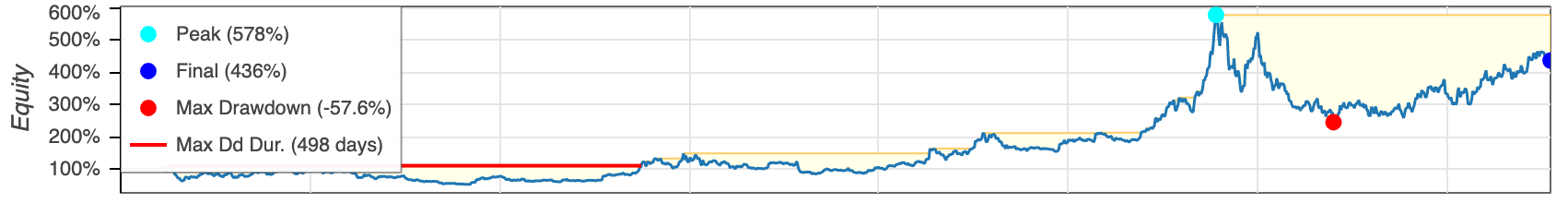 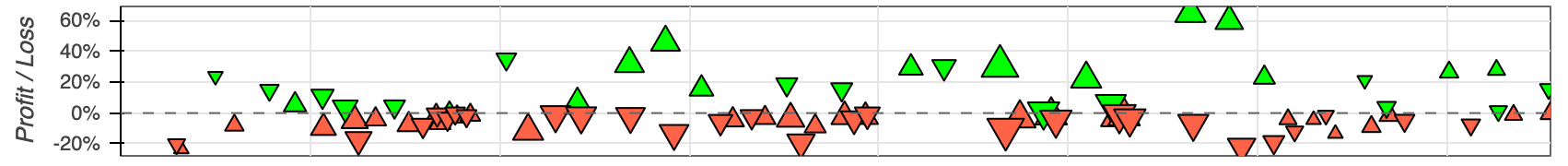 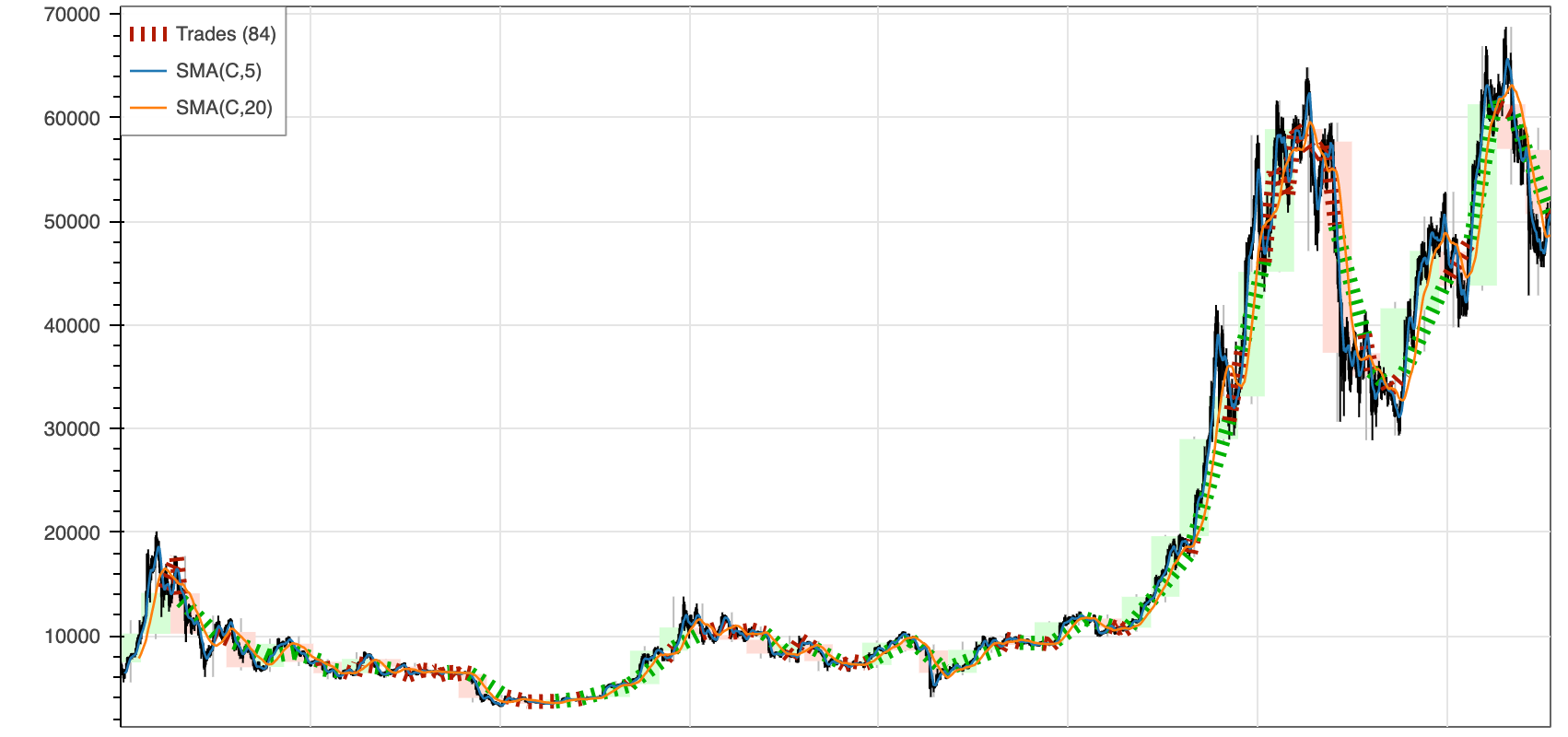 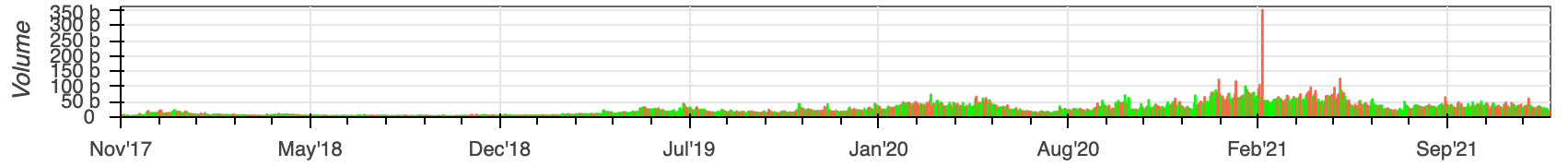 https://tinyurl.com/aintpupython101
53
Summary
Algorithmic Trading
Risk Management
Trading Bot
Event-Based Backtesting
54
Source: Yves Hilpisch (2020), Artificial Intelligence in Finance: A Python-Based Guide, O’Reilly Media.
References
Yves Hilpisch (2020), Artificial Intelligence in Finance: A Python-Based Guide, O’Reilly Media, https://github.com/yhilpisch/aiif .
Aurélien Géron (2019), Hands-On Machine Learning with Scikit-Learn, Keras, and TensorFlow: Concepts, Tools, and Techniques to Build Intelligent Systems, 2nd Edition, O’Reilly Media.
Ahmet Murat Ozbayoglu, Mehmet Ugur Gudelek, and Omer Berat Sezer (2020). "Deep learning for financial applications: A survey." Applied Soft Computing (2020): 106384.
Omer Berat Sezer, Mehmet Ugur Gudelek, and Ahmet Murat Ozbayoglu (2020), "Financial time series forecasting with deep learning: A systematic literature review: 2005–2019." Applied Soft Computing 90 (2020): 106181.
Min-Yuh Day (2021), Python 101, https://tinyurl.com/aintpupython101
55